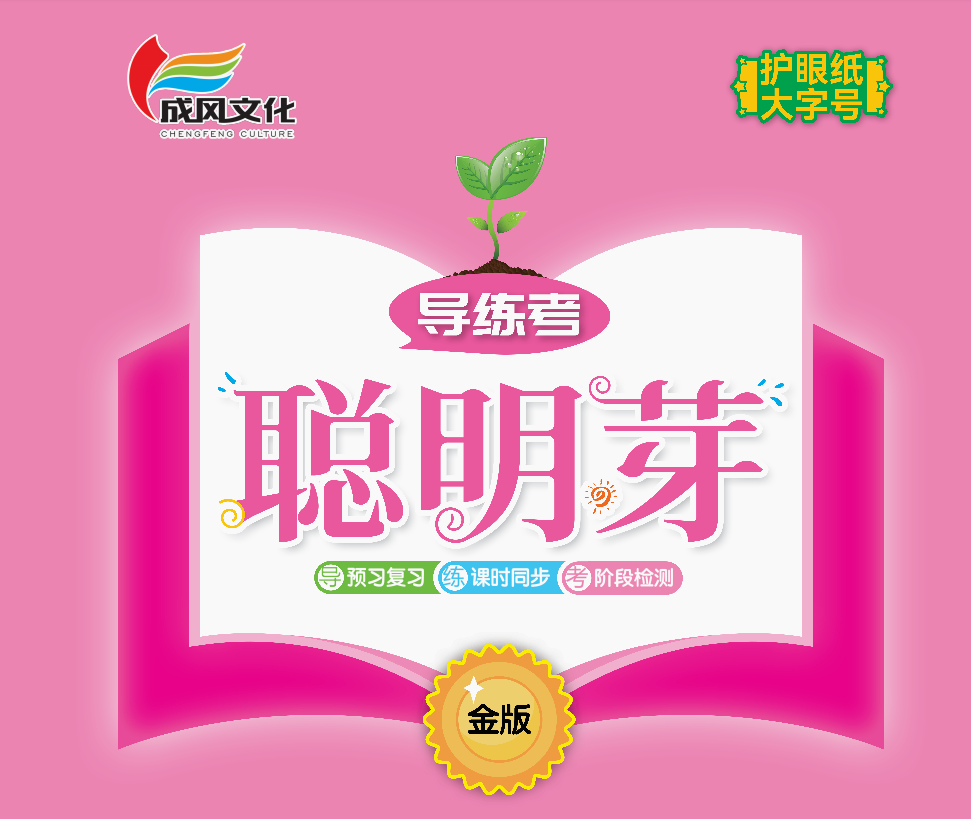 第五单元    识字
语文园地五
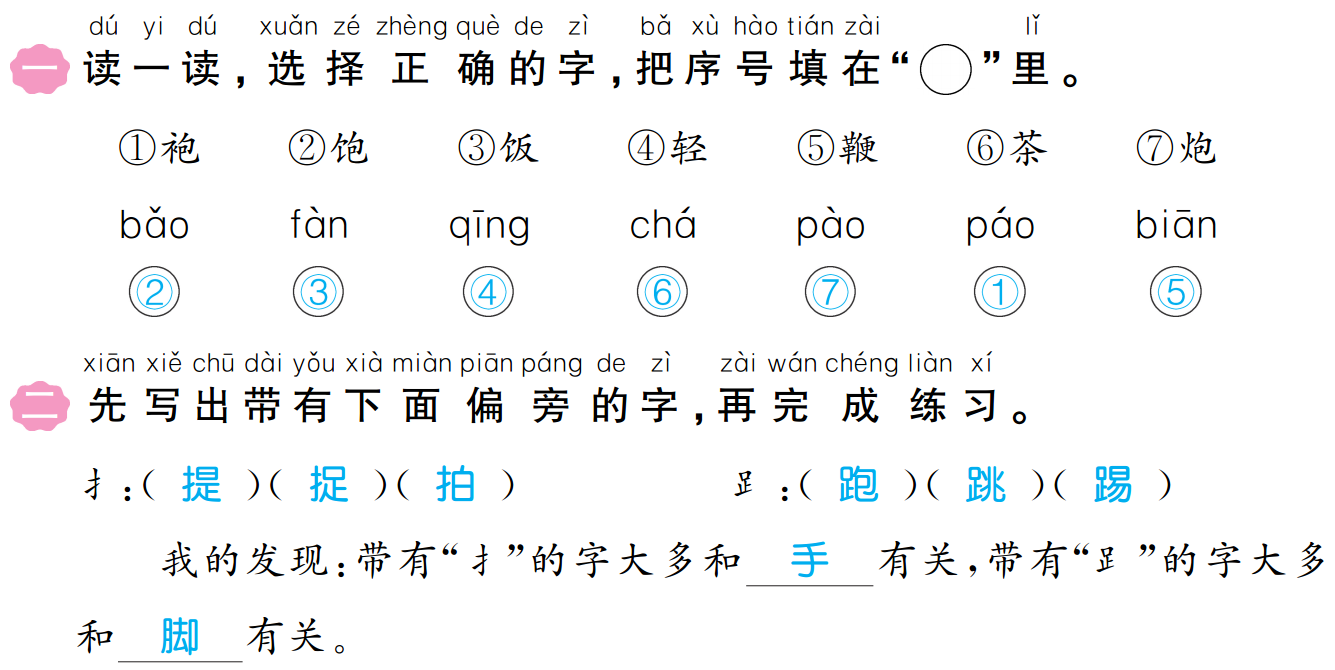 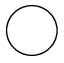 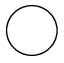 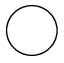 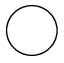 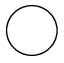 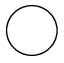 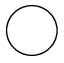 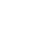 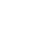 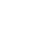 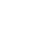 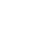 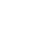 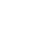 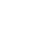 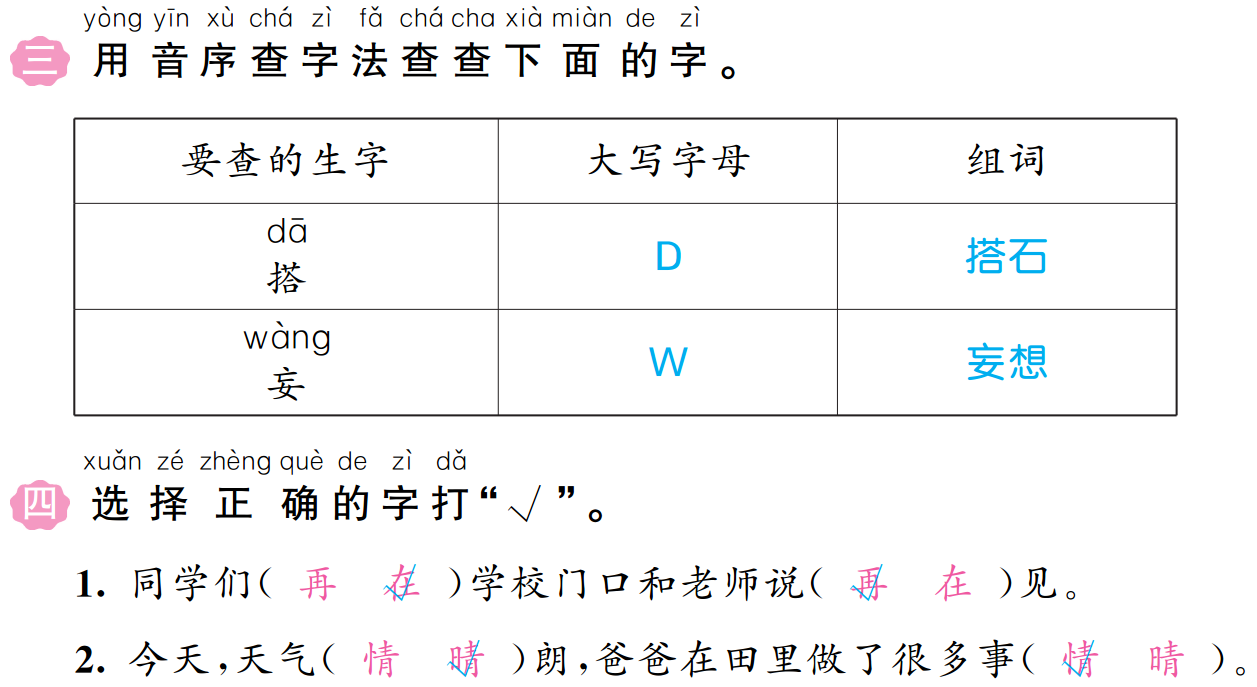 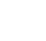 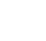 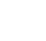 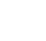 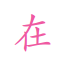 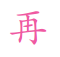 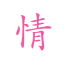 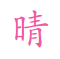 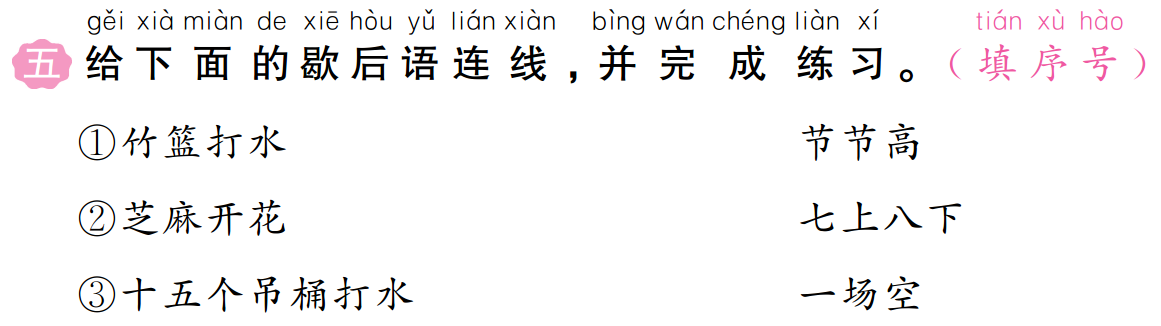 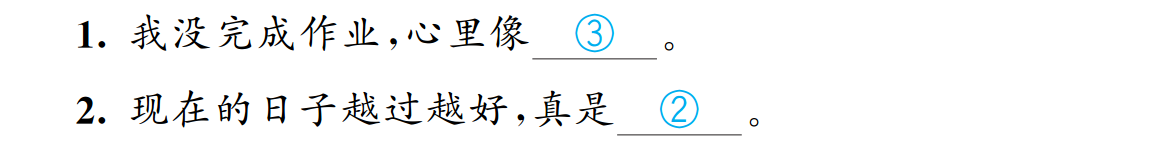 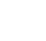 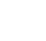 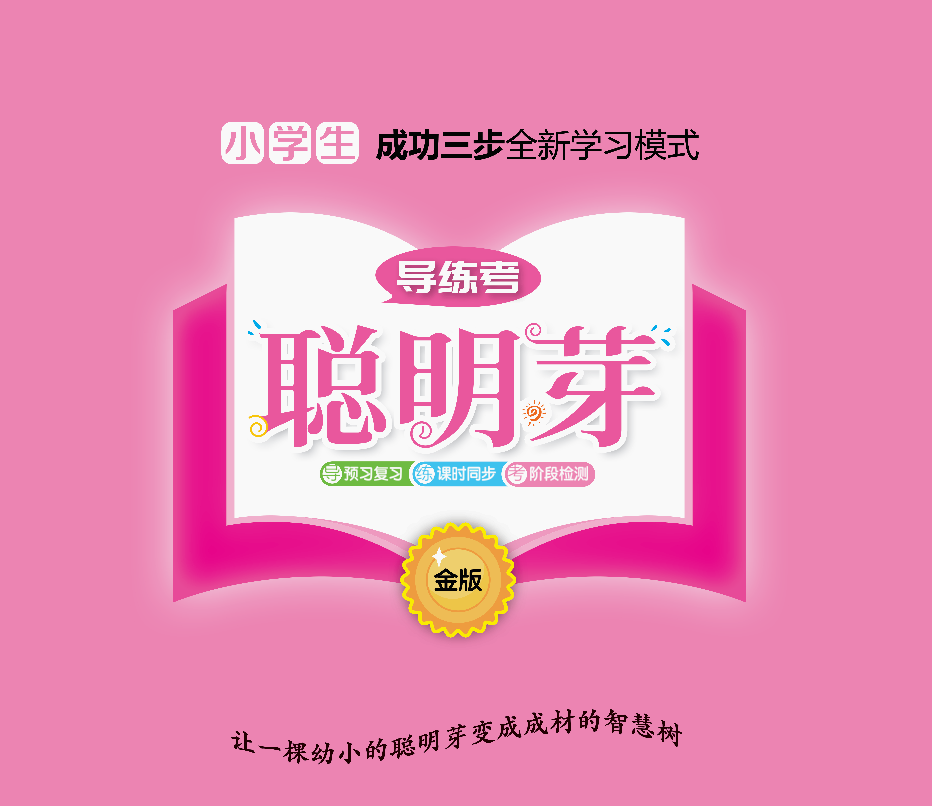